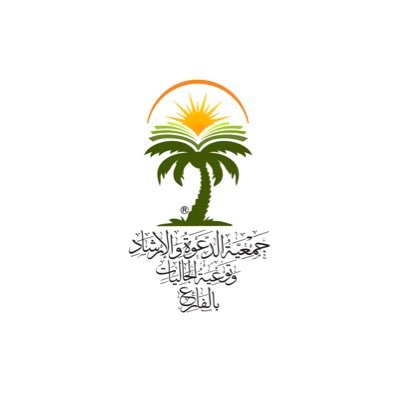 تقرير  الجولات والمحاضرات الدعوية
 بجمعية الدعوة بالفارع
 لعام 2022م
بسم الله الرحمن الرحيم
وصف /فكرة البرنامج:
 القيام بالعديد من المحاضرات والدروس العلمية بموضوعات متنوعة 
في مجال العقيدة والفقه والسلوك
أهداف البرنامج:
1- تعليم المسلمين أصول دينهم وتعميق روابط الأخوة فيما بينهم
2- الاهتمام الدعوي بالجاليات , والتواصل معهم
3- العمل على تحقيق الطاعة لله , والطاعة لرسوله – صلى الله عليه وسلم ,ولأولي الأمر
الأثر المتحقق بعد اكتمال البرنامج:
1- نشر العلم الشرعي وعبادة الله على بصيرة 
2-  العلم بالمسائل الشرعية التي تهم الفرد والمجتمع 
3- ربط الناس بالعلماء العاملين .
عدد المستفيدين:
1000  مستفيد تقريبا
معلومات البرنامج:
 موضوعات متنوعة
من صور البرنامج
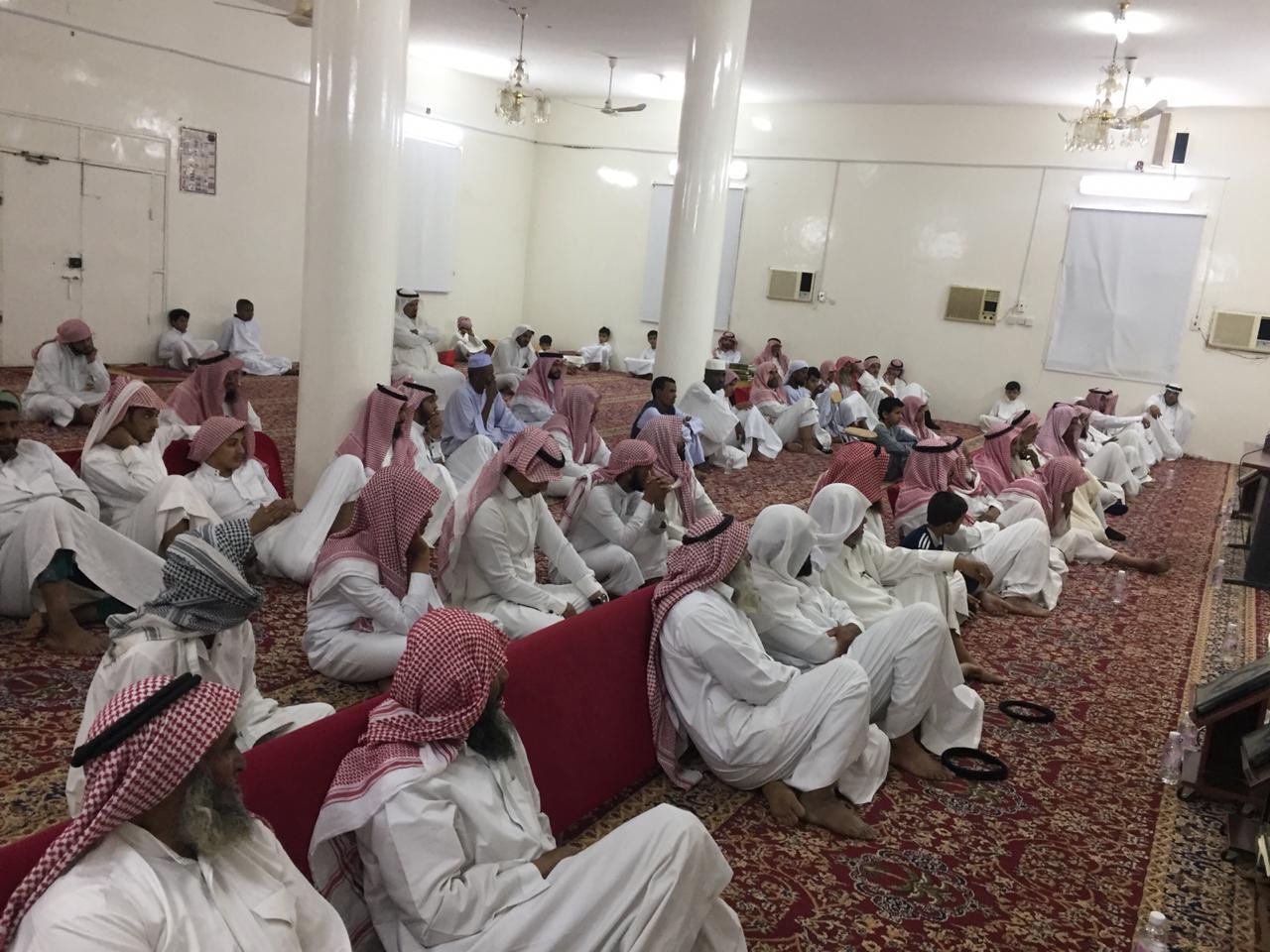 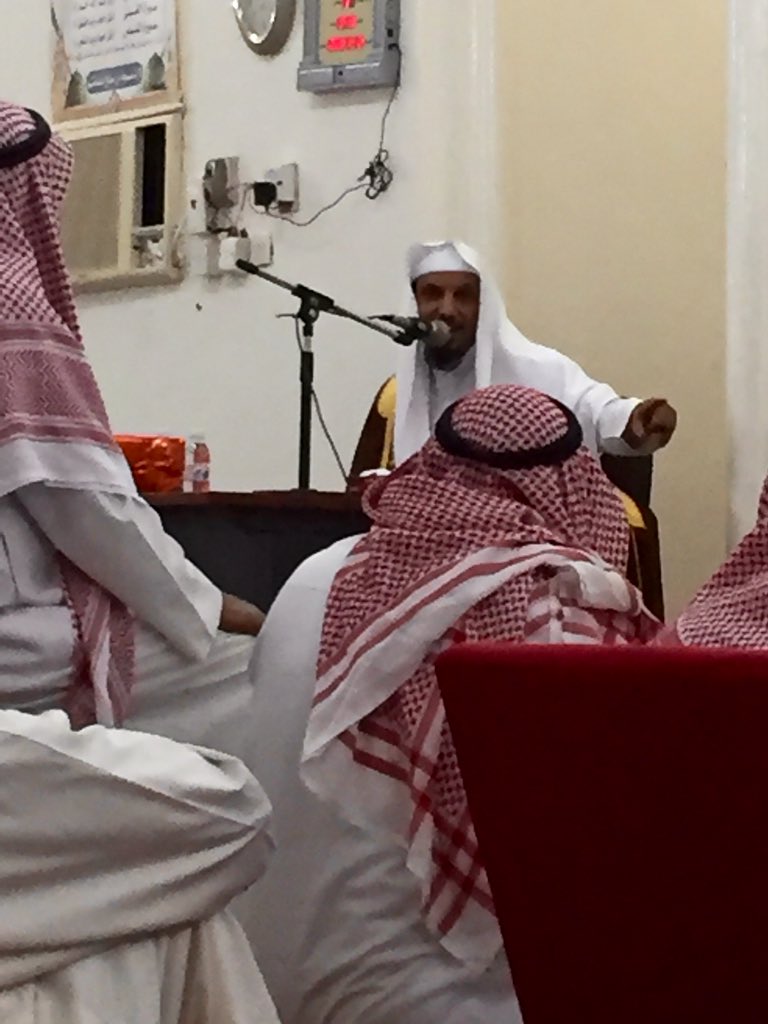 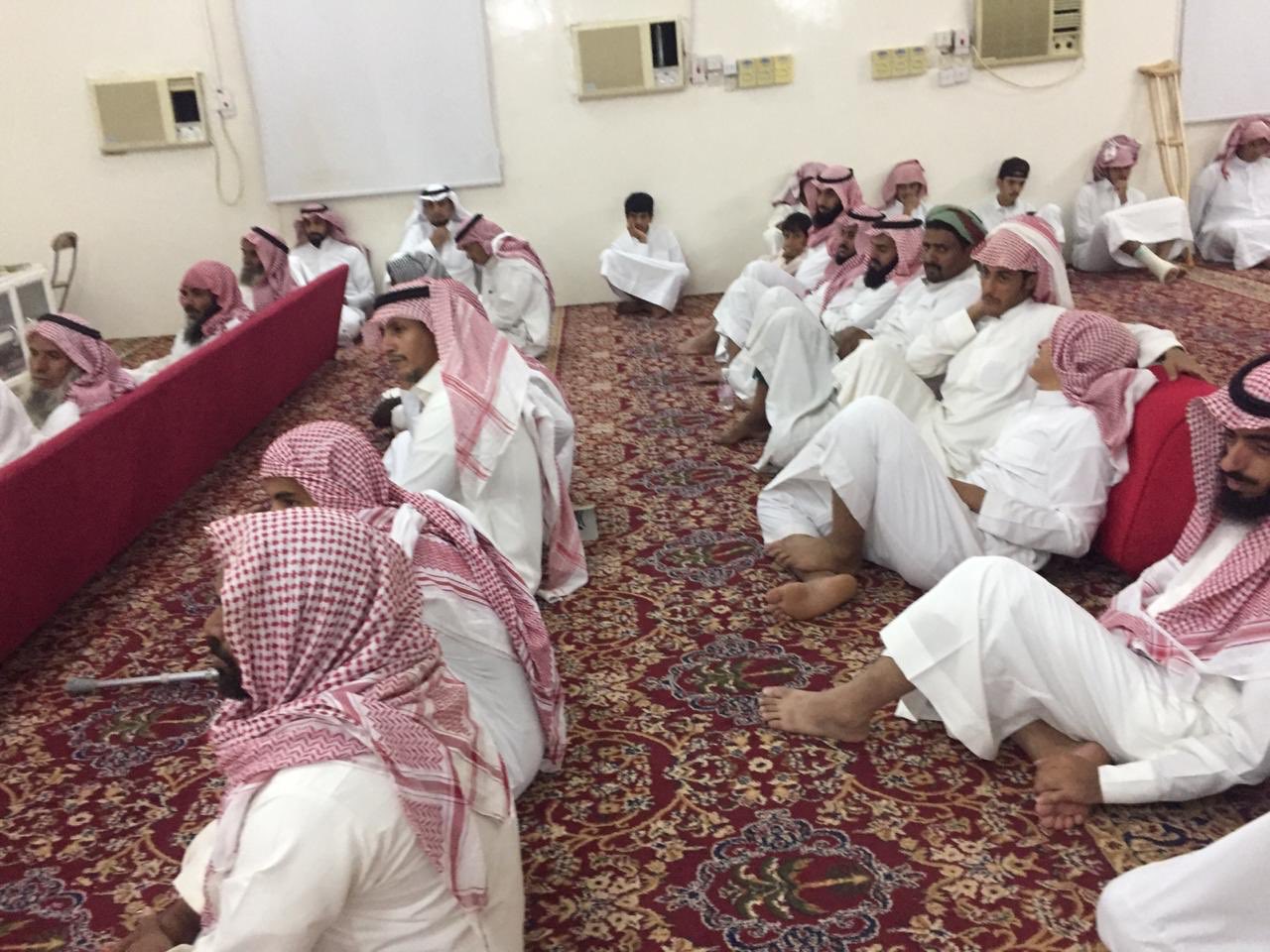 من صور البرنامج
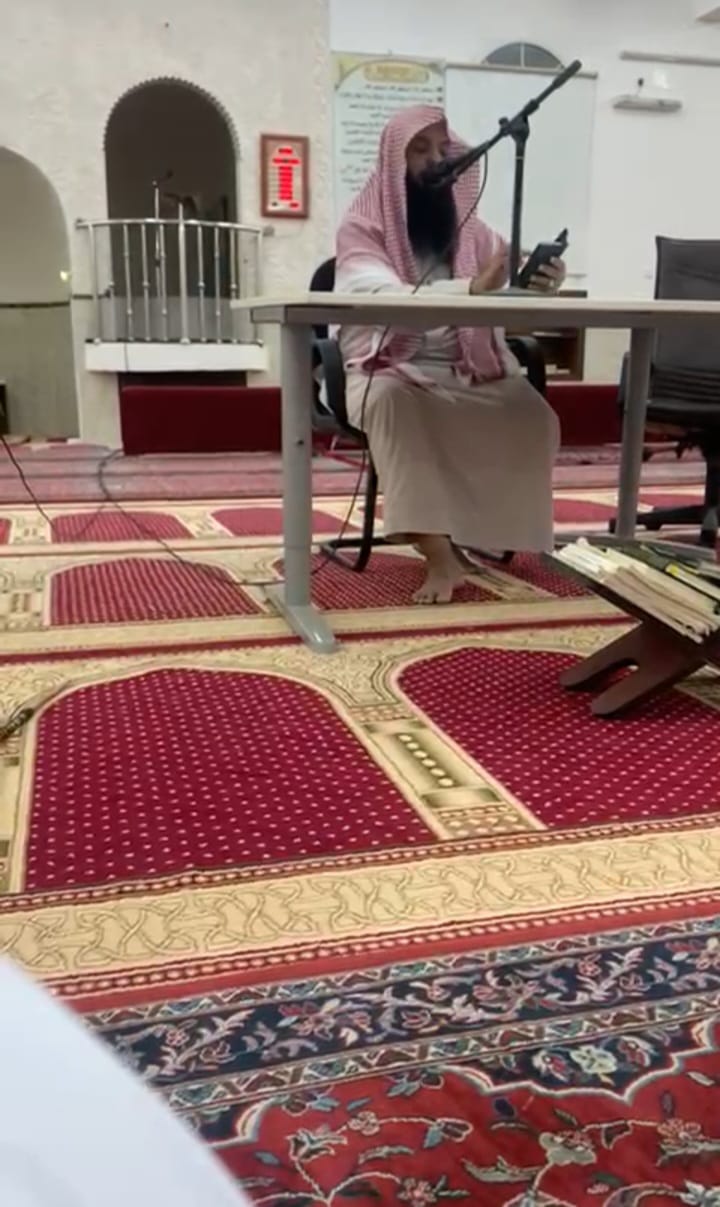 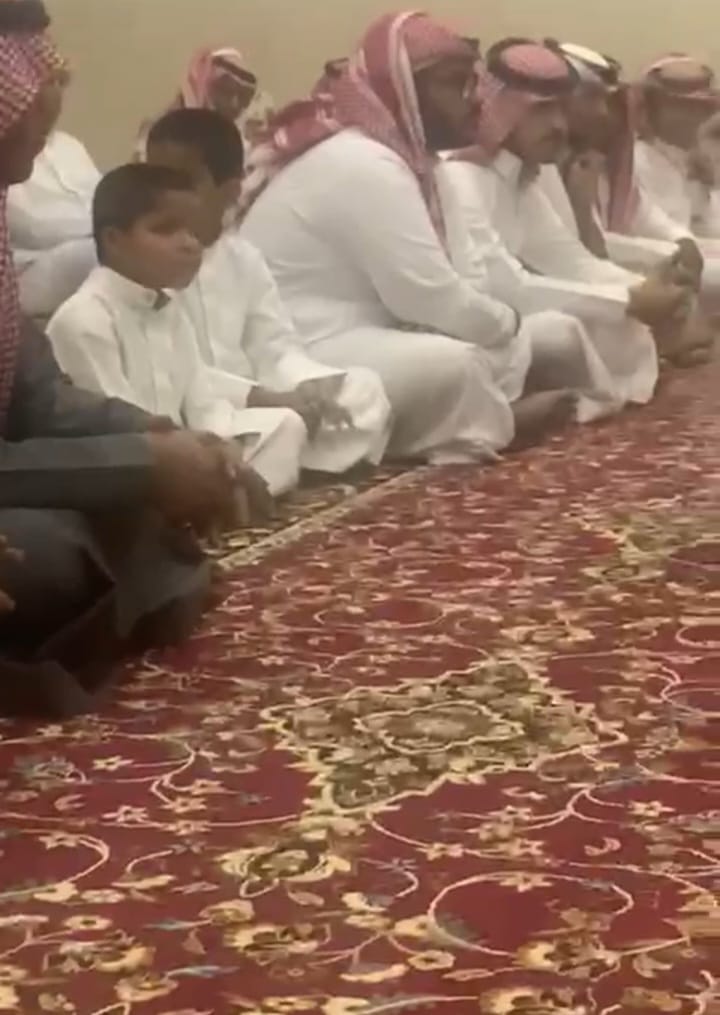 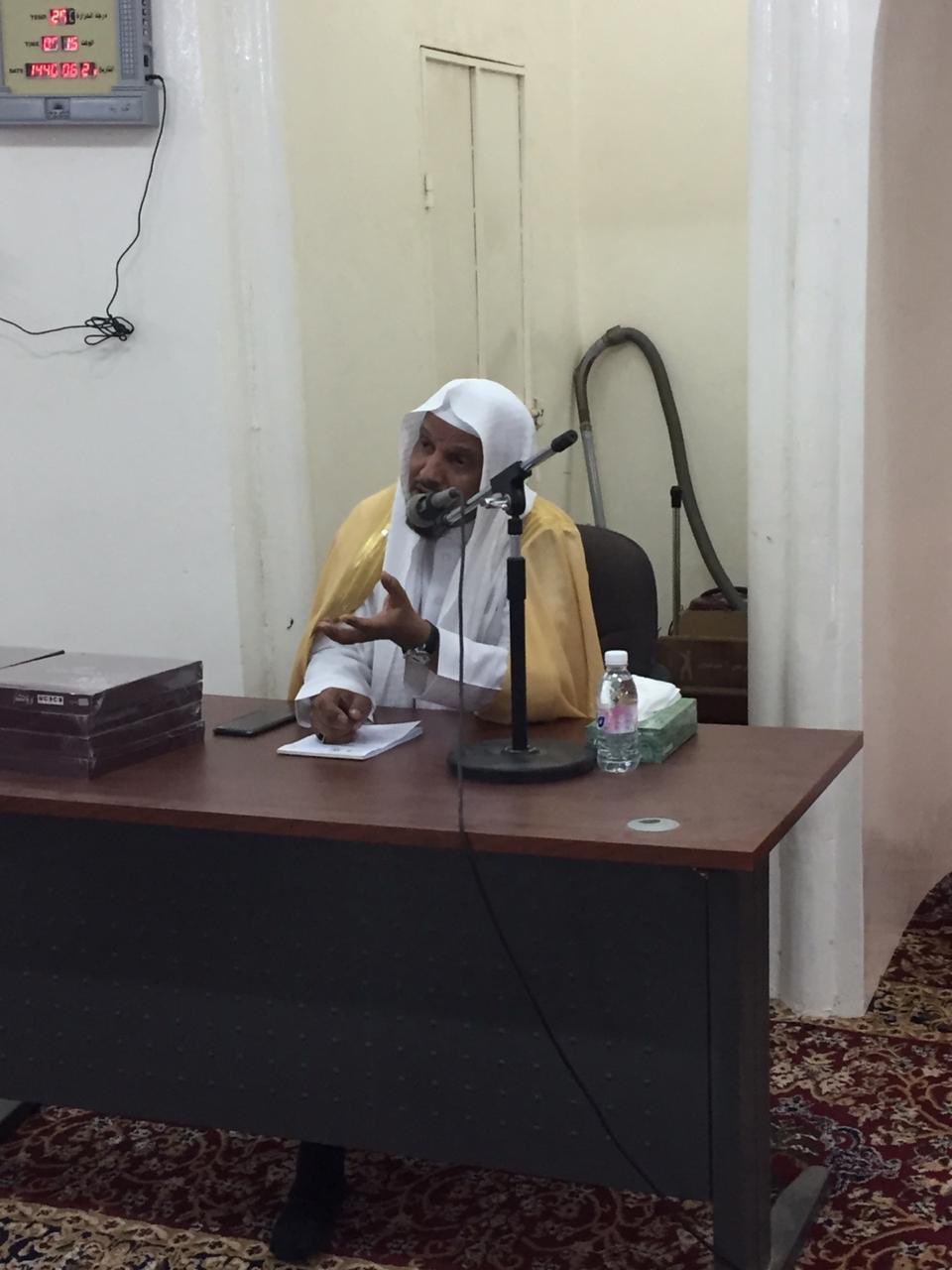 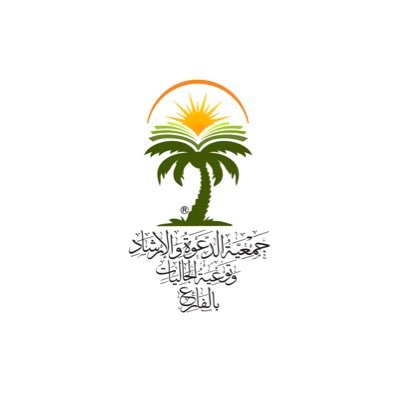 وفقنا الله واياكم لطاعته 
وابتغاء مرضاته
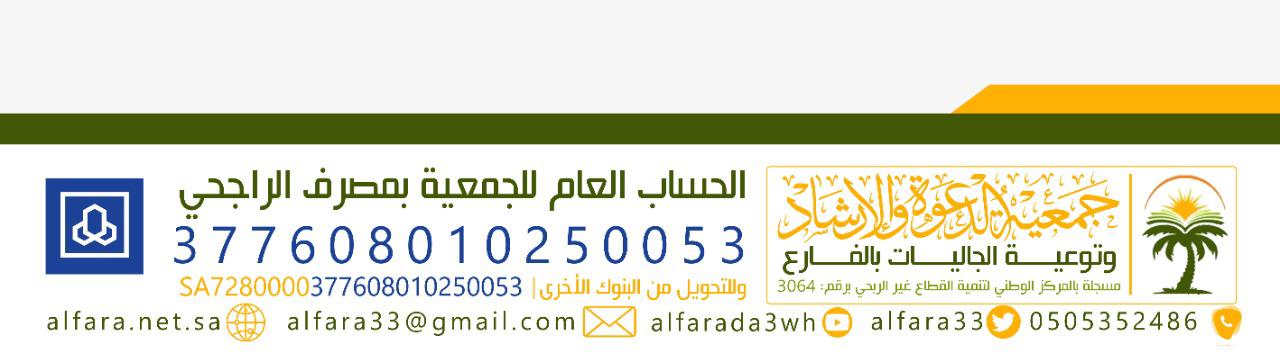